Thermodynamik
lineare Ausdehnung
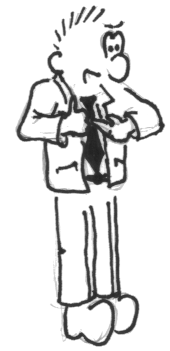 Nach der 
Aggregatzustandsänderung
und dem Temperaturausglich
schauen wir und nun die
thermische Ausdehnung
etwas genauer an!
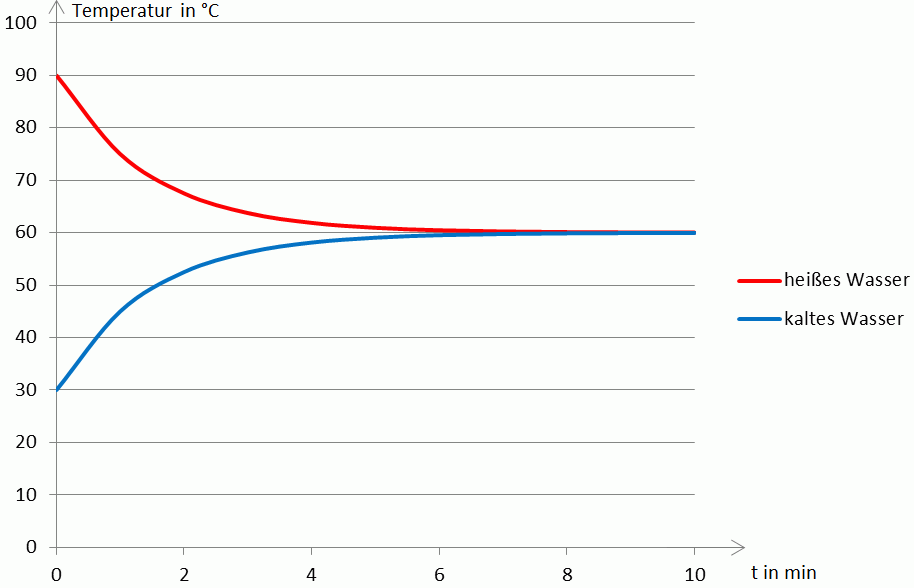 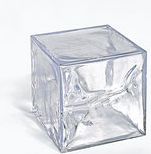 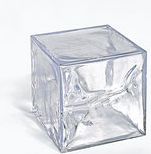 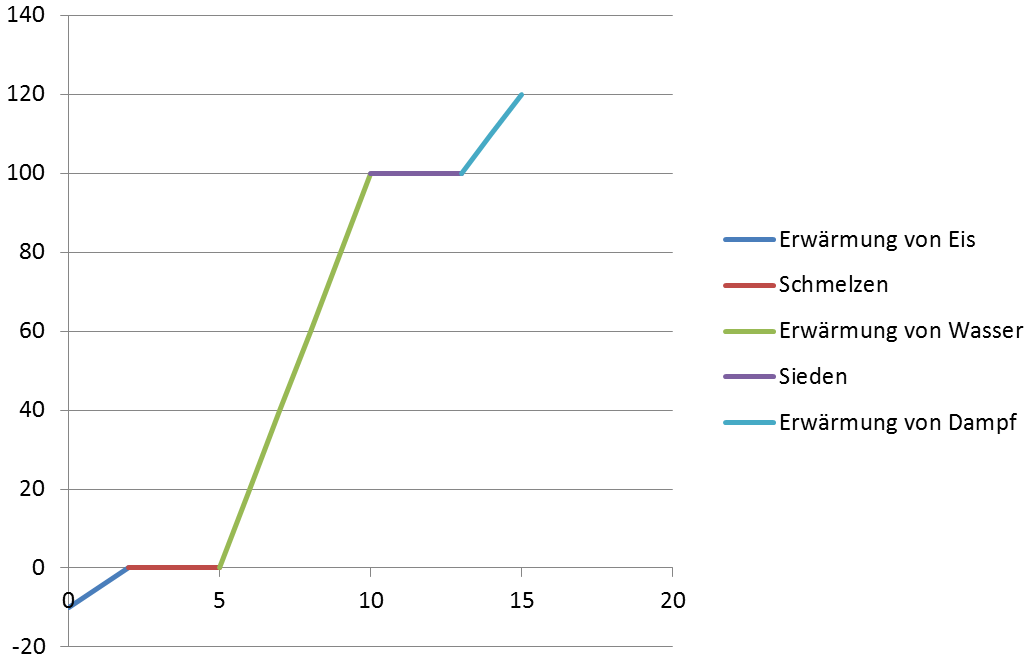 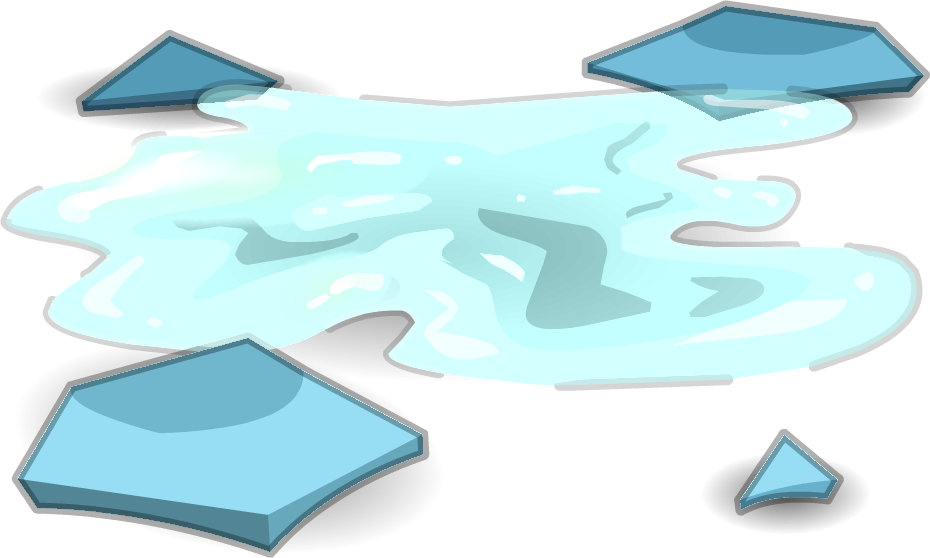 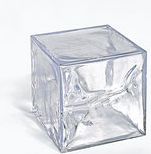 http://de.dofuswiki.wikia.com/wiki/Dofus_Wiki
Thermodynamik
lineare Ausdehnung
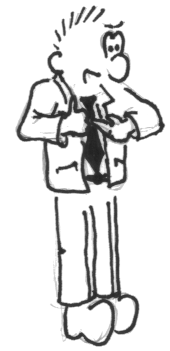 Wir wissen bereits, dass
sich Stoffe bei Erwärmung
ausdehnen!
Der Heißluftballon z.B.
kann nur fliegen, wenn
die heiße Luft im Innern
sich weit genug ausgedehnt 
hat, damit der Auftrieb
ausreicht!
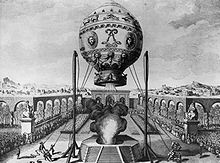 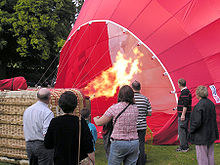 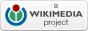 Thermodynamik
lineare Ausdehnung
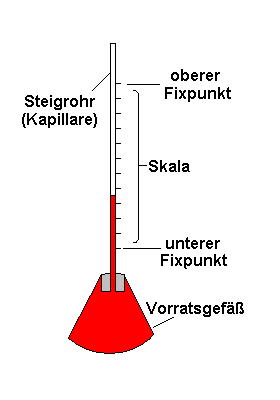 Und auch das Flüssigkeitsthermometer
funktioniert nur deshalb, weil sich die
Thermometerflüssigkeit bei Erwärmung
ausdehnt und somit im
Anzeigeröhrchen steigt.
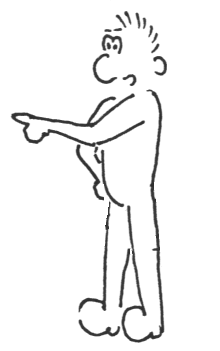 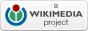 Thermodynamik
lineare Ausdehnung
Aber dehnen sich auch feste Körper bei 
Wärmezufuhr aus?
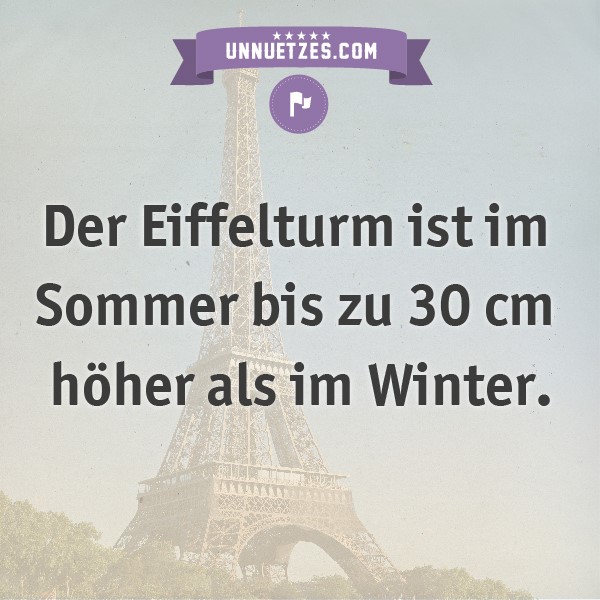 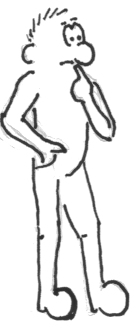 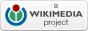 Thermodynamik
lineare Ausdehnung
Aber dehnen sich auch feste Körper bei 
Wärmezufuhr aus?
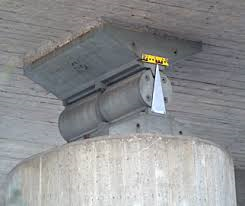 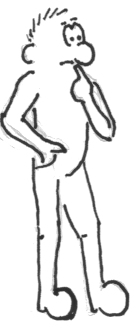 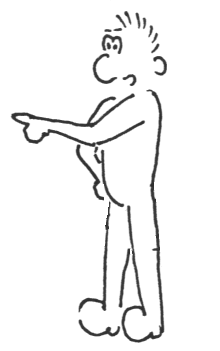 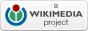 Thermodynamik
lineare Ausdehnung
Wenn dem Körper Wärme
zugeführt wird, bewegen 
sich die Teilchen des Körpers
schneller …
… und brauchen 
deswegen
mehr Platz zum 
Schwingen!
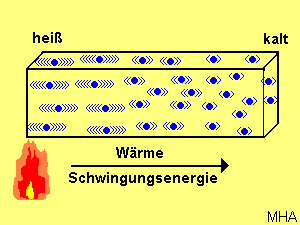 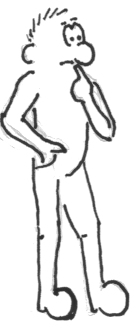 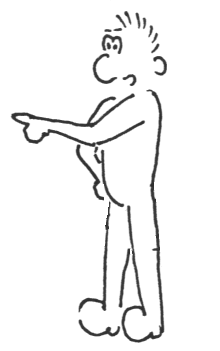 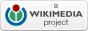 Thermodynamik
lineare Ausdehnung
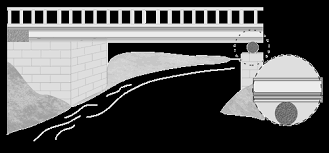 Die dehnen sich auch aus
und sind deshalb auf
Rollen gelagert!
Wie ist das nun bei
großen Brücken?
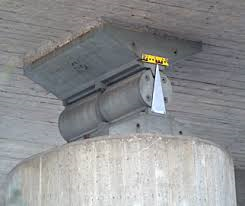 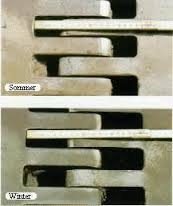 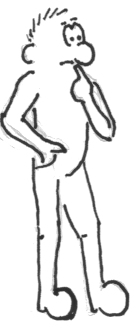 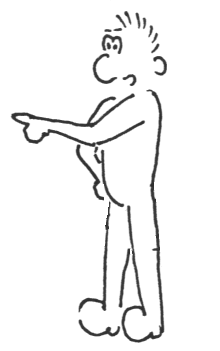 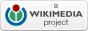 Thermodynamik
lineare Ausdehnung
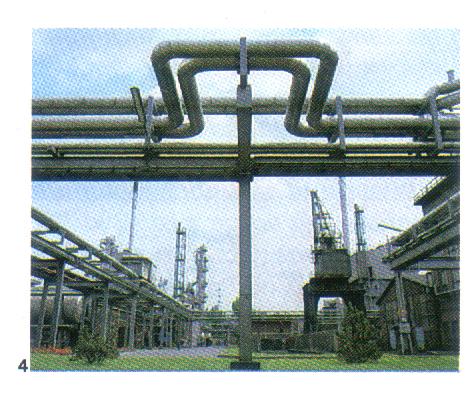 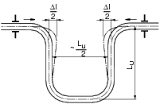 Auch die Dehnungsausgleicher
an Rohrleitungen sind nicht zum
Spaß da – sie verhindern, dass
die Rohrleitungen brechen bei
starken Temperaturänderungen.
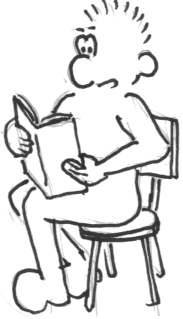 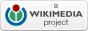 Thermodynamik
lineare Ausdehnung
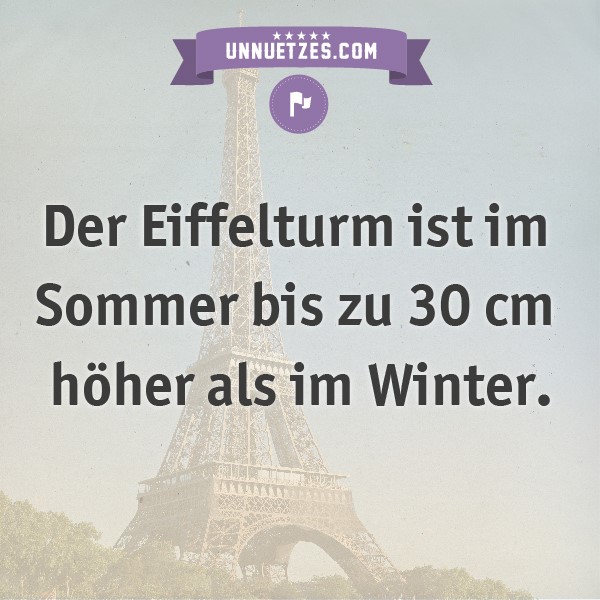 Schauen wir uns nun die Sache
mit dem Eiffelturm noch einmal
etwas genauer an!
Wie kann man die Ausdehnung
berechnen?
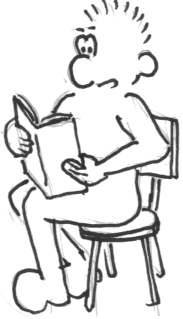 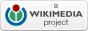 Thermodynamik
lineare Ausdehnung
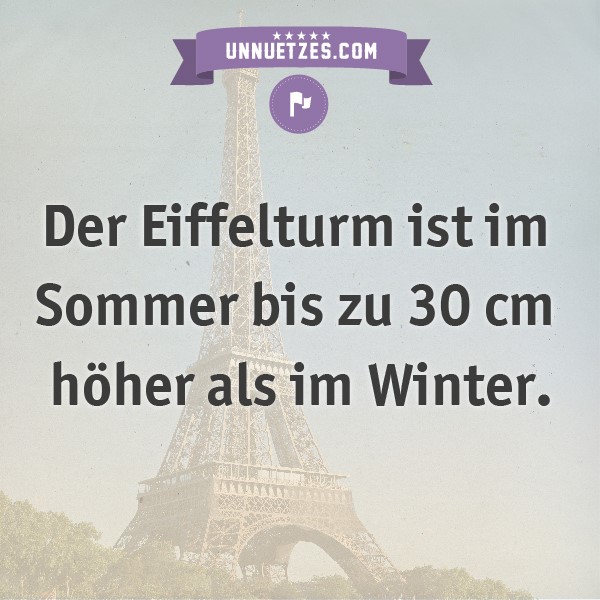 Dann können wir das jetzt
tatsächlich berechnen …
Der Eiffelturm ist im Sommer
tatsächlich fast 30cm höher
als im Winter …
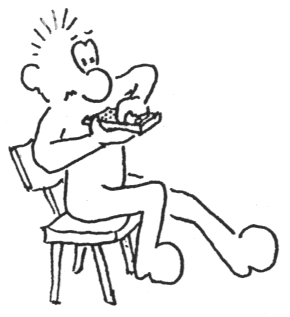 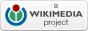 Thermodynamik
lineare Ausdehnung
Das nächste Thema wird
die Funktionsweise des 
Kühlschranks und der
Klimaanlage sein …
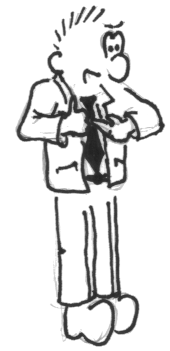